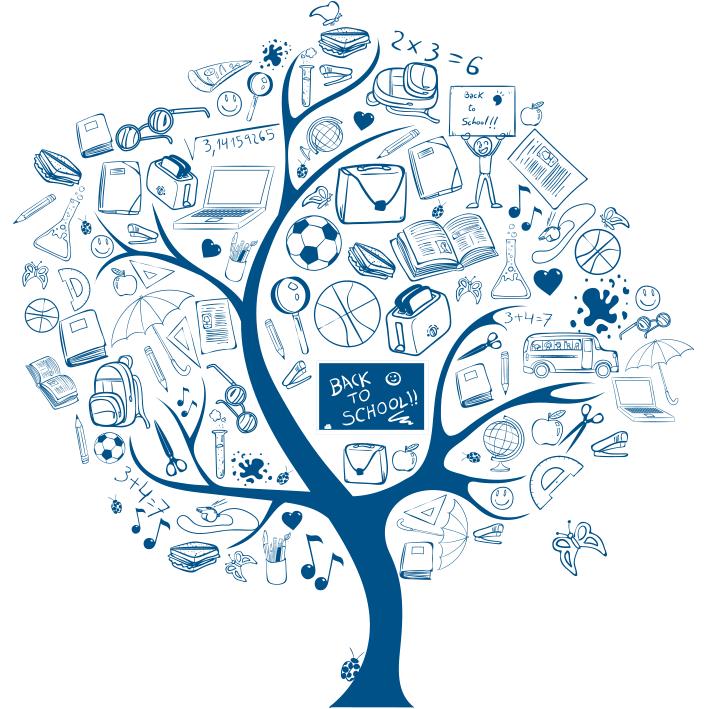 Unit11
Shopping
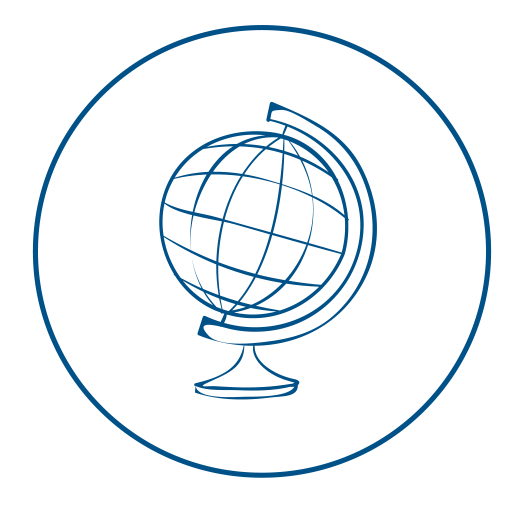 Learning Objectives
Learning Objectives
小标题
小标题
请添加你的文本请添加你的文本请添加你的文本
请添加你的文本请添加你的文本请添加你的文本
小标题
小标题
请添加你的文本请添加你的文本请添加你的文本
请添加你的文本请添加你的文本请添加你的文本
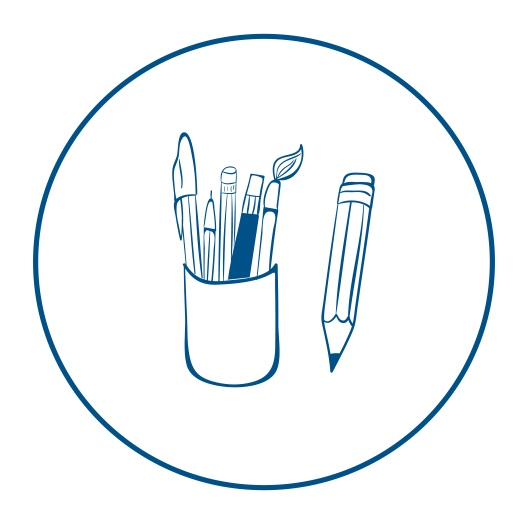 Section1 Let's Get Ready
Useful Words and Expressions
attentively
cashmere
clearance sale
deliver
department store
fabric
out of stock
polyester
preferential
refund
souvenir
washable
注意地，聚精会神地
羊绒，开司米
清仓大甩卖
递送，运送
百货公司，百货商店
布，织物
无现货，脱销
聚酯纤维，涤纶
优惠的，优先的
退款，退货
纪念品
耐洗的，可洗的
Task1 Here is a set of English sentences with their meanings given in Chinese to the right. You will hear them read aloud twice. While listening, try to match the English sentences with their Chinese equivalents.
Task1
1. Are you being served? 
2. I’m looking for a souvenir for my friend. 
3. Do you have any souvenir albums? 
4. I’m sorry. We are out of stock at the moment. 
5. We have 18K gold necklaces, chains and earrings. 
6. What’s the regular price? 
7. Is this the sale price? 
8. On-sale items are over there.
Task1
9. Milk is sold by the pint, butter by the pound, and eggs by the dozen. 
10. It is selling well in the market. 
11. I bought this recorder yesterday, but it doesn’t seem to work. I’d like a refund.
12. I’m sorry, we don’t give refunds on sale items.
13. It’s the latest fashion, very popular. 
14. It is the preferential price. 
15. I’m sorry, goods purchased in this store are non-refundable.
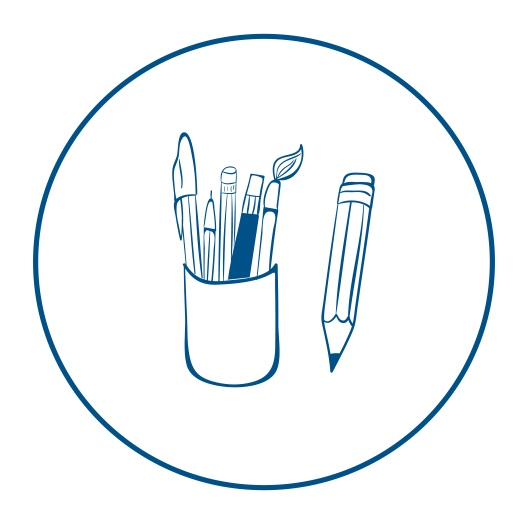 Section2 Find Out the English
Task2 
Listen to the following dialogues twice and fill in the blanks with the
words you hear.
1. A: Are you being                   ?
    B: I’m just looking around, thanks. 
2. A: How much does it cost? 
    B: Nineteen dollars,                 tax. 
3. A: That’s a bit too expensive. Do you have something cheaper? 
    B: I’m sorry, but it’s the cheapest we have in                   . 
4. A: Could I try the next size                    ? 
    B: Try this then. 
5. A: Do you sell color film? 
    B: I’m sorry, it’s just sold                 .
Task2
6. A: Do you have sun glasses? 
    B:                      .We have a good selection of sun glasses. 
7. A:                 I have a look at the facial cream?
    B: Certainly. 
8. A: Some                      brands of suits are at half price. Shall we go and have a look? 
    B: Sure. Let’s hurry. It’s first come, first served. 
9. A: They are having a clearance sale at the Eastern Shopping Center. 
    B: Really? I don’t want to                 it.
10. A: By the way, could you have it delivered? 
       B: Yes, of course. All goods                    here can be delivered free.
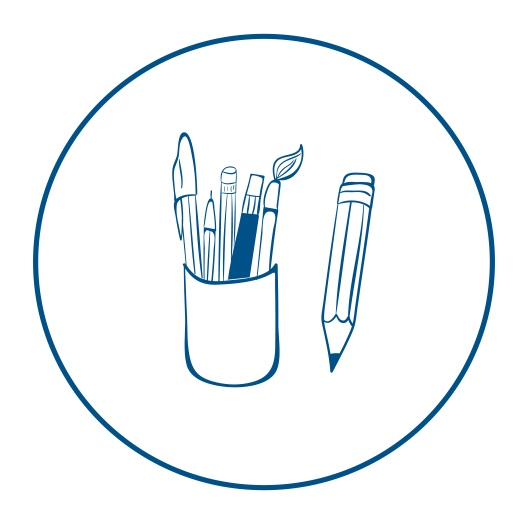 Section3 Listen and Respond
Task3 
You will hear 10 incomplete short dialogues. While listening, you are required to complete the dialogues by ticking the appropriate responses out of the four choices provided.
1 A. I like the blue color.                             B. Actually, I prefer the woolen ones.
   C. I am terribly sorry.                               D. I will do it.

2 A. Here is a one-hundred-dollar bill.        B. That’s too bad.
   C. I’d like five dozen.                               D. I like the coat.

3  A. That’s a good idea.                              B. It’s too expensive.
    C. No problem. We have that color.         D. That’s it.
Task3
4 A. That’s nice. I’ll take it.             B. Oh, yes. Thank you.
   C. Good. Let’s go.                       D. I am sorry. It’s out of stock now.

5 A. I usually spend ten dollars for a gift.   B. Thank you for your help.
   C. How nice it is.                                     D. No problem.

6 A. I’d like to refund it.                    B. That’s three hundred dollars.
   C. Yes, here it is.                           D. It’s very expensive.

7 A. I’d like something red.   B. What about a necklace with a precious stone?.
   C. Nothing but price.          D. Yes, sir.
Task3
8 A. I don’t like it.                      B. This one is better on me.
   C. It’s very popular.                D. It sells at forty dollars.

9 A. Good. I’ll take it.              B. Yes, it is 50 percent off the regular price.
   C. Yes, I did.                        D. Not any more.

10 A. Yes. But we haven’t got any more.     B. Sorry to disturb you.
     C. Yes. This one is the latest fashion.     D. It’s first come,first served.
Task4 
In this task, you will hear one long conversation. After the conversation, 
there are some recorded questions. Both the conversation and the
questions will be spoken twice. Listen carefully and choose the right answers to the questions you hear.
1 A. She wanted to buy some fabric for a suit.                                   
   B. She wanted to buy a suit for her friend’s wedding.
   C. She wanted to go to the tailor’s shop to make a suit.                                  
   D. She wanted to make a suit for a funeral.

2 A. All cotton fabric.                                   B. Heavy woolen cloth.
   C. Cotton/ polyester blend.                      D. Wool/ cashmere blend.
Task4
3 A. White.                                                        B. Black.
   C. Brown.                                                       D. Red.

4 A. Because she thought black is a bit dull.      B. Because she would attend a wedding.
   C. Because she doesn’t like the color.             D. Because she already has three black suits.

5 A. Teacher and student.                                    B. Friends.    
   C. Customer and shop assistant.                      D.Boss and clerk.
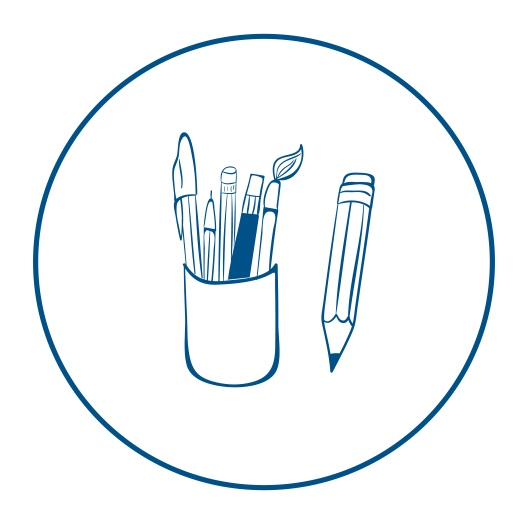 Section4 Listen and Report
Task5 
Listen to the following conversation twice and fill in the blanks with the 
missing words or phrases.
Shop assistant: What can I do for you?
Mrs. Richard:    I want to buy a sweater for my husband. May I look at that one?
Shop assistant: This                    sweater is of good quality. It feels soft and warm. This                    is very
                             famous in China. And the                    is quite fashionable.
Mrs. Richard:    It looks really nice. But I don’t like the red color. Are there any other colors?
Shop assistant: Yes. There are dark blue, light yellow…what about silver gray? It’s rather                 this year.
Mrs. Richard:    That looks smart! The price must be high, I guess.
Shop assistant: It usually costs 500 yuan. But this week we take 20 percent                    all goods in our
                            department store. So now it’s only 400 yuan.
Task5
Mrs. Richard:    It’s a real bargain. That’s a                    .
Shop assistant: What size does he take?
Mrs. Richard:    Extra large.
Shop assistant: I see. Here you are. An extra large silver gray sweater. Do you need anything else?
Mrs. Richard:    May I look at that T-shirt?
Shop assistant: Sure. It’s one hundred                    cotton and very washable.
Mrs. Richard:    It’s lovely. I’ll take three of them. One large, one medium, and one small. How much are they
                             in all?
Shop assistant: 45 yuan for each.
Mrs. Richard:    Can I pay by credit card?
Shop assistant: Sure. Please pay at the cashier                    over there. I’ll pack them for you.
Task6 
Listen to the following summary and decide whether the following 
statements are true (T) or false (F).
(      ) 1. Mrs. Richard went to buy a sweater and a T-shirt for her husband.
(      ) 2. Mrs. Richard didn’t liek the silver gray color.
(      ) 3. Mrs. Richard bought a sweater for 500 yuan.
(      ) 4. Mrs. Richard paid 135 yuan for all of the T-shirt.
(      ) 5. Mrs. Richard paid for what she bought by cash.
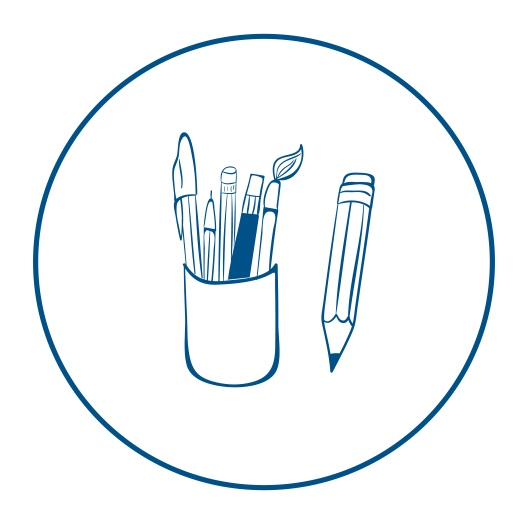 Section5 Listen and Interpret
Task7 
You will hear a set of topic-related English sentences. While listening, you are required to fill in the blanks with the missing words or phrases.
1. May I help you/                 I help you/Are you being served? 
2. I just want to look                 . 
3. I’d like to buy a                 . 
4. What                 do you take? 
5. How do you like this                 ? 
6. How much do you                 that? 
7. I have nothing                    in mind to buy. 
8. I’m sorry, but we are                       . 
9. There is no                 in stock right now. 
10.                      , we are all out of the small size.
Task7
11. If you want, I can                 one for you. 
12. You look nice in this                 . 
13. Can you                 the price? 
14. Can you give me a                 ? 
15. Do you want to pay by                    or in cash? 
16. What kind of                   plans do you have here? 
17. Do you                 credit cards here? 
18. Please                 this for me.
19. She loves to                     in the malls.
20. Shop till you                 !
Task9 
You will hear a short narration about the unit topic twice and find out the 
answers to these questions.
1. What are usually called department store?

2. What do department stores have?

3. What are there in large cities?
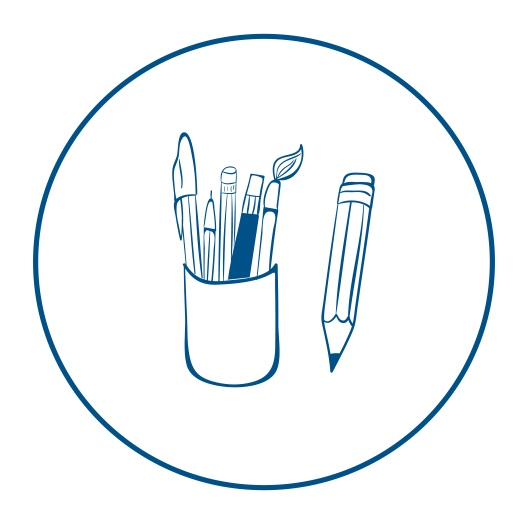 Section6 Listen for Fun
Task10 
Listen to complete a funny story by filling in the blanks.
One day, when I was walking along a London street, I saw a friend of mine standing in front of a                        . She was looking at a                 in the window attentively and didn’t notice me. When I said hello to her, she asked me whether I liked the dress. I looked at it. Oh, my God! It was terribly ugly! In order not to hurt her                   , I said, “Well, not bad.” “My dear!” She                 me surprisingly. “Your                 is too bad,” she said, “ I’ve never seen a dress as ugly as this!”
Homework
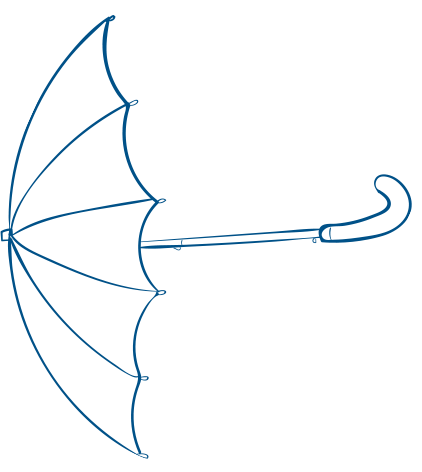 请添加你的文本请添加你的文本请添加你的文本请添加你的文本请添加你的文本请添加你的文本
请添加你的文本请添加你的文本请添加你的文本请添加你的文本请添加你的文本请添加你的文本
请添加你的文本请添加你的文本请添加你的文本请添加你的文本请添加你的文本请添加你的文本
请添加你的文本请添加你的文本请添加你的文本请添加你的文本请添加你的文本请添加你的文本
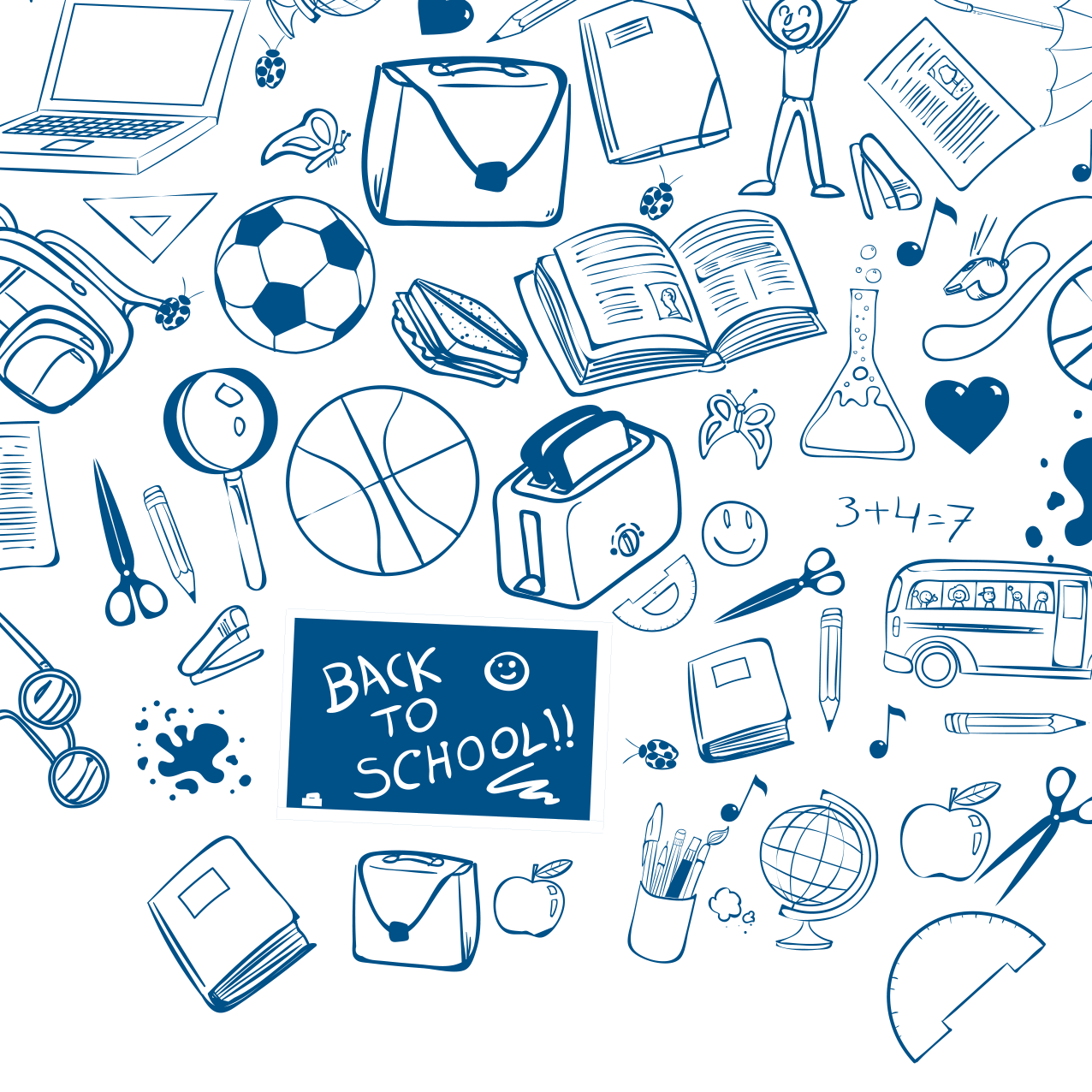 谢谢您的欣赏